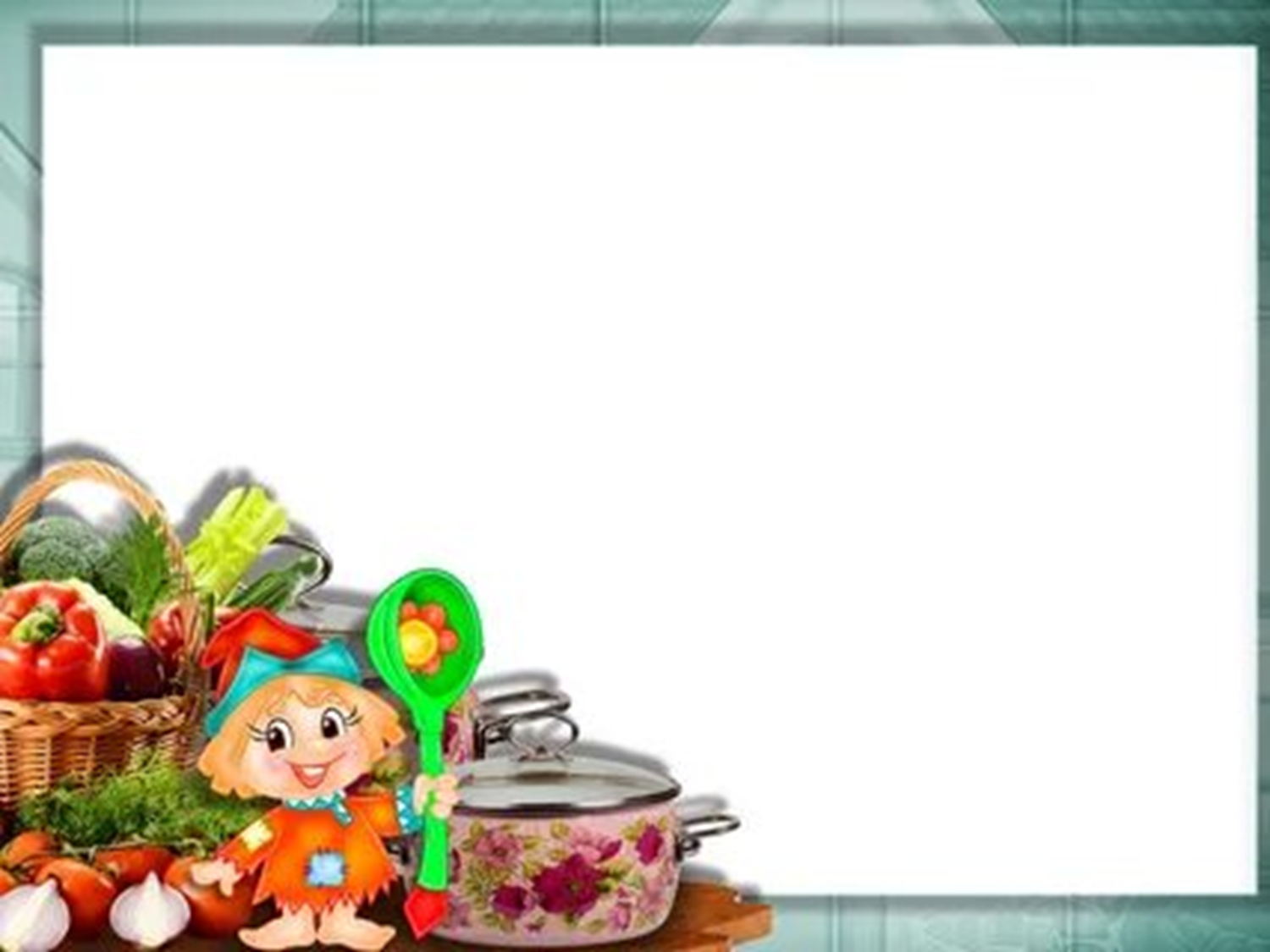 В преддверии праздника «День матери» в подготовительной группе был объявлен конкурс «Пальчики оближешь»
Многие мамы с детьми приняли участие в этом конкурсе. 
Воспитатель: Костромина О.В.
Кулинарный конкурс «Пальчики оближешь» мамы Кати и Вероники «Сырники»
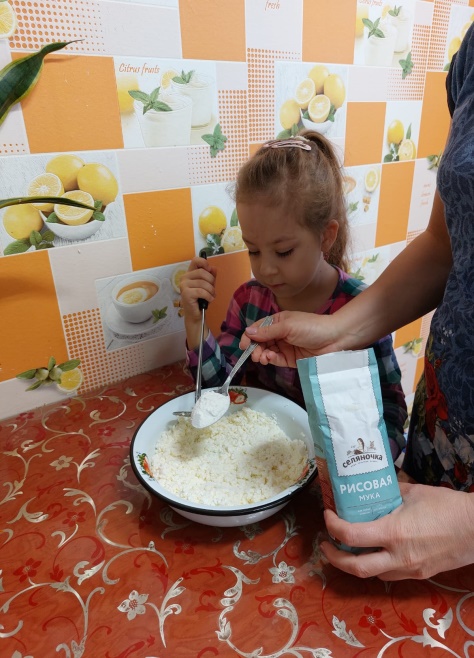 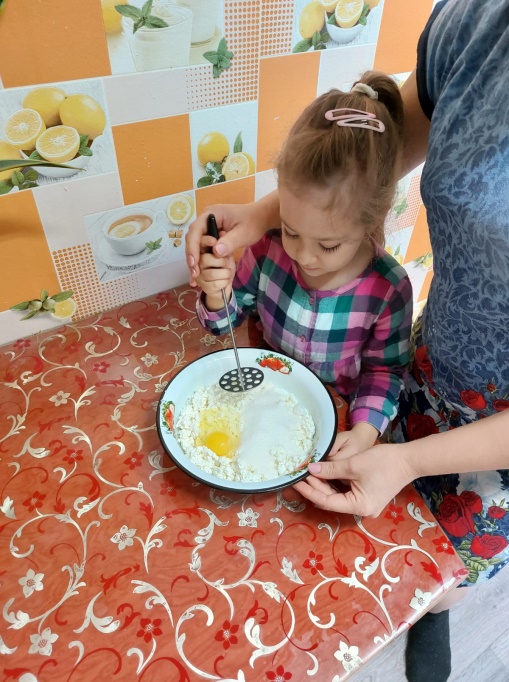 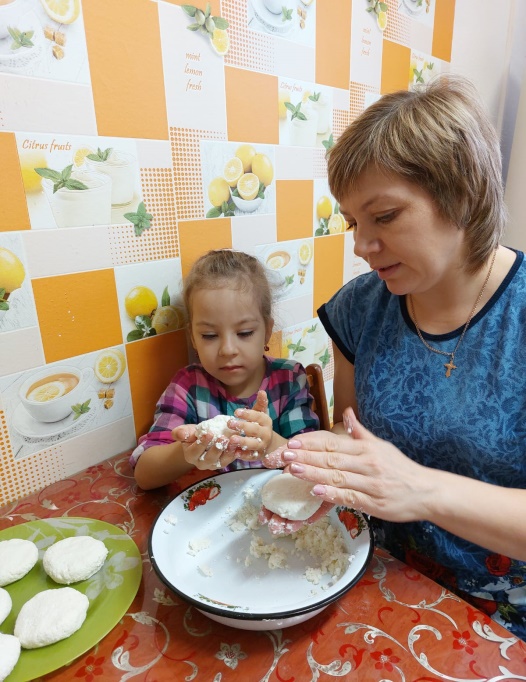 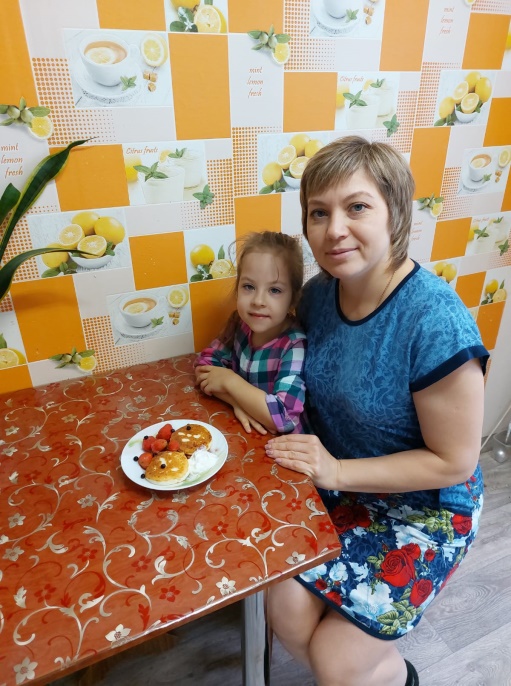 Если творог взять в ладошкиИ смешать его с мукой,А затем испечь лепёшку,Завтрак будет мировой!
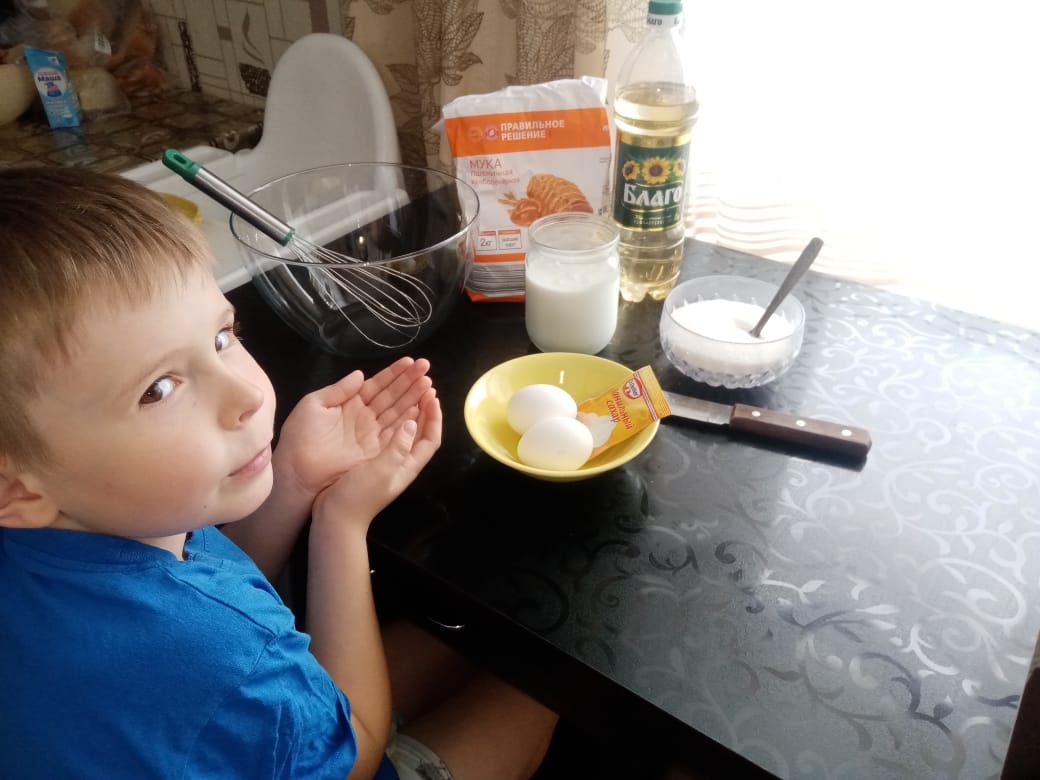 Кулинарный конкурс «Пальчики оближешь»мамы Маргариты и Ильи «Оладушки»
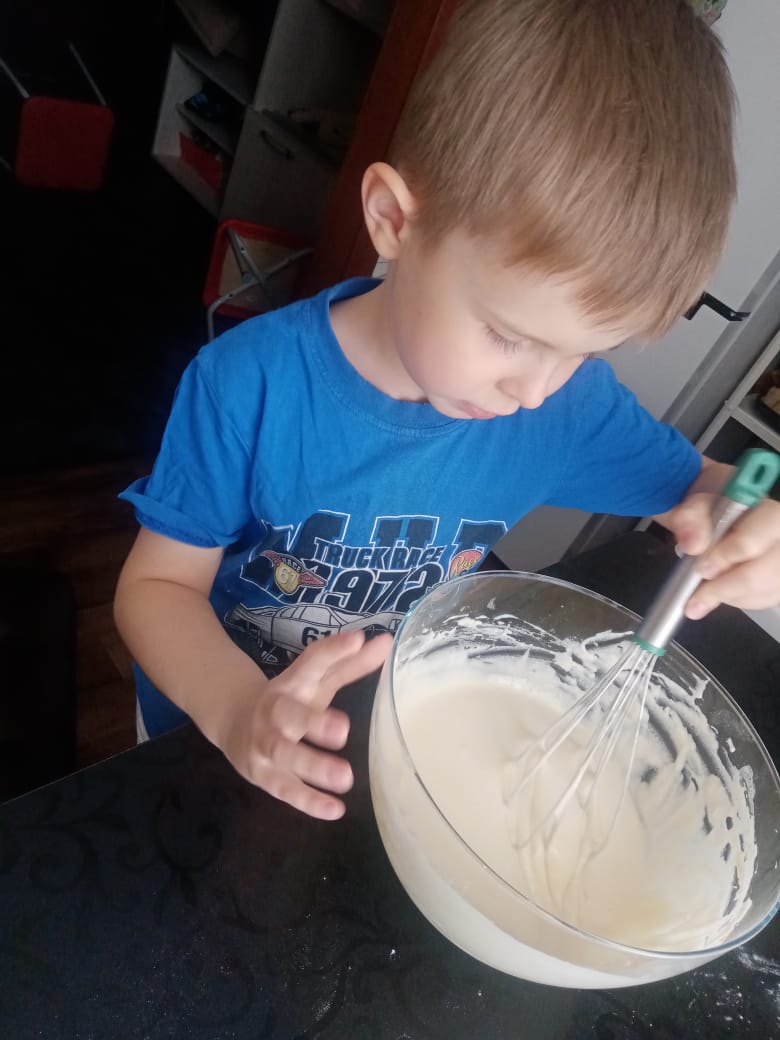 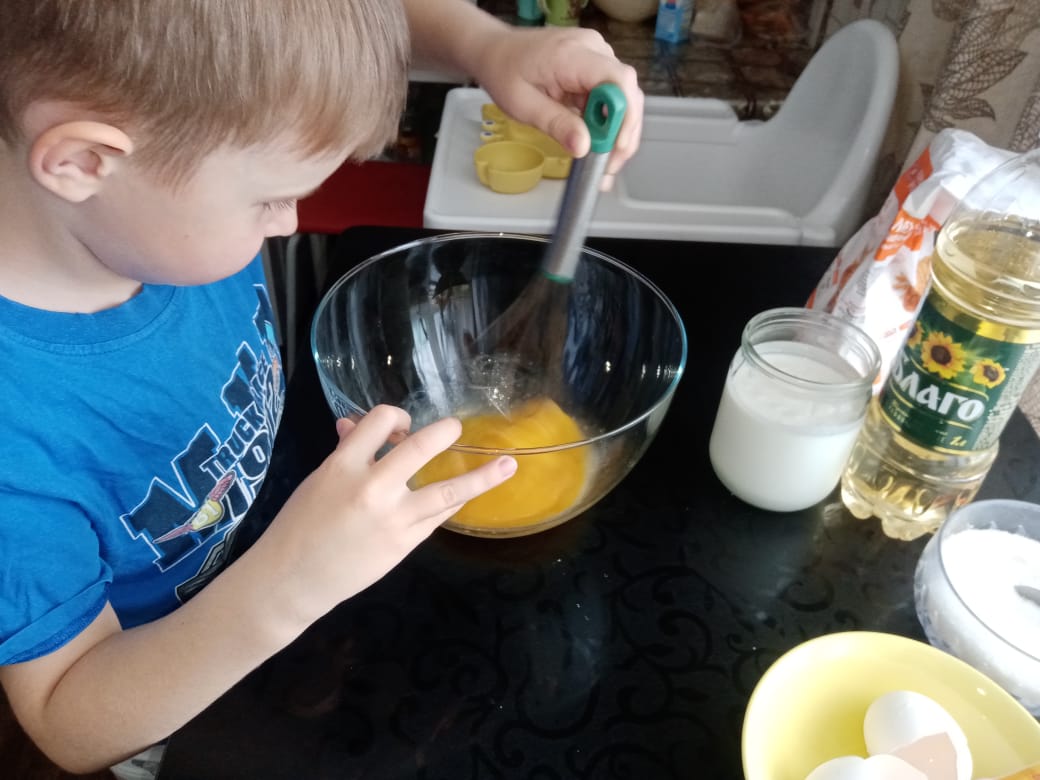 Сегодня готовим оладьи. Подготовим все необходимое.
Дальше по рецепту.
Готовим тесто.
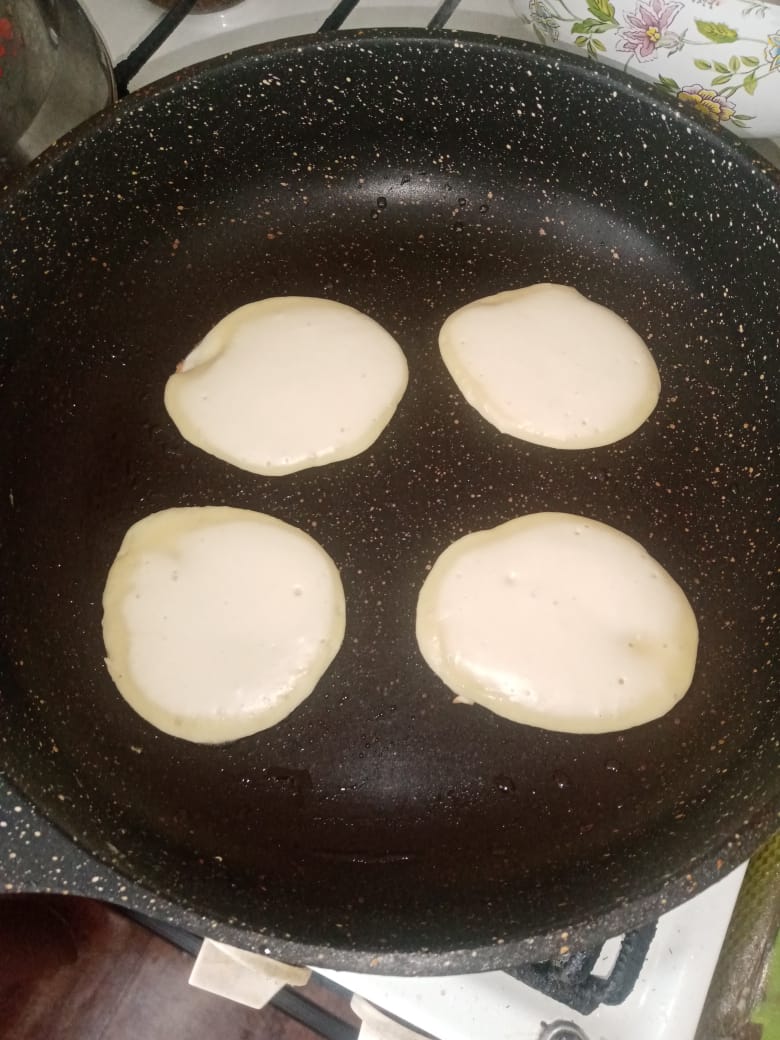 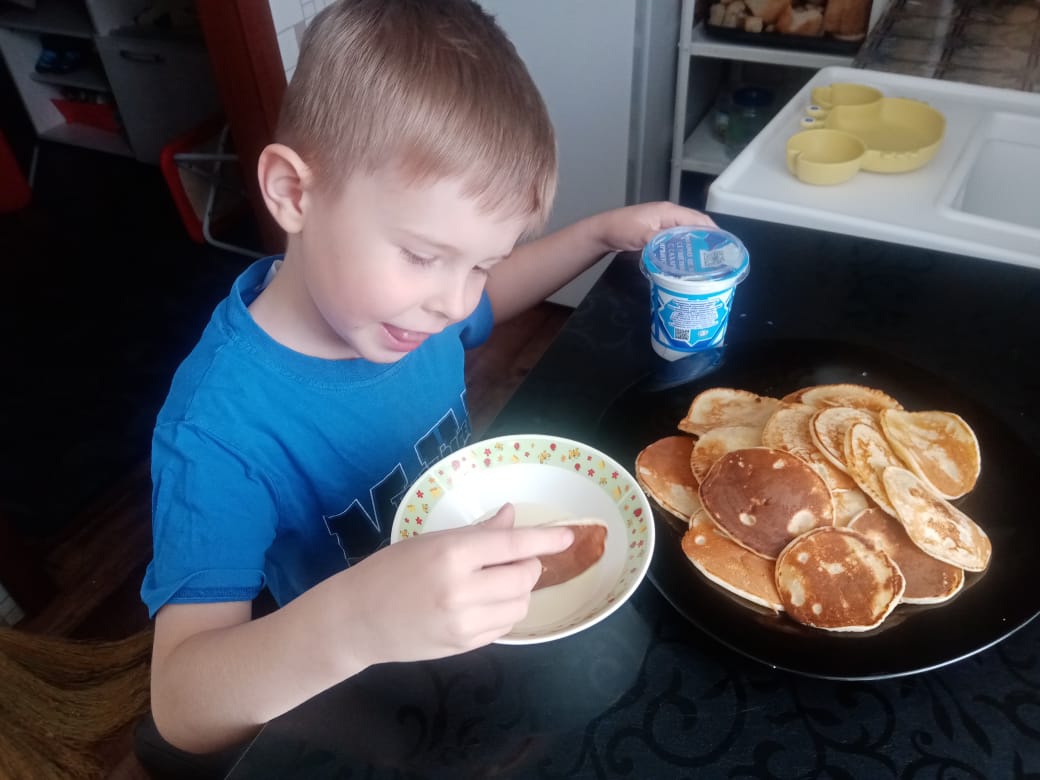 Мама жарит оладьи.
Ну и самый важный процесс-поедание  оладушек.
Кулинарный конкурс «Пальчики оближешь»мамы Юли и Ильи «Оладушки»
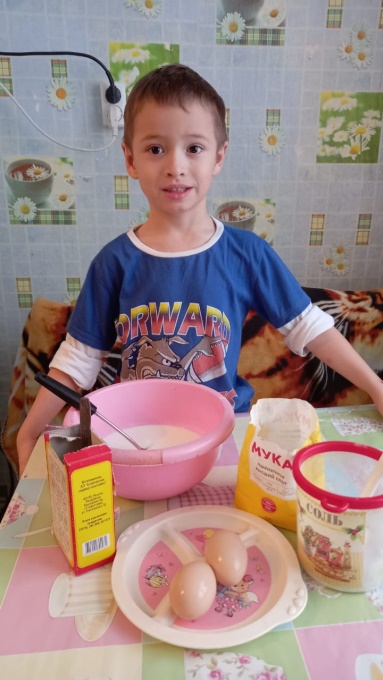 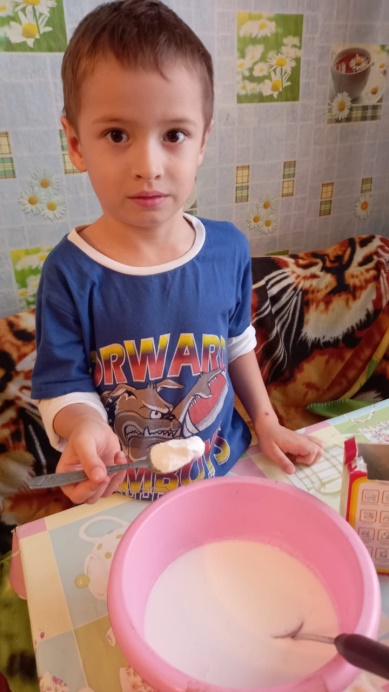 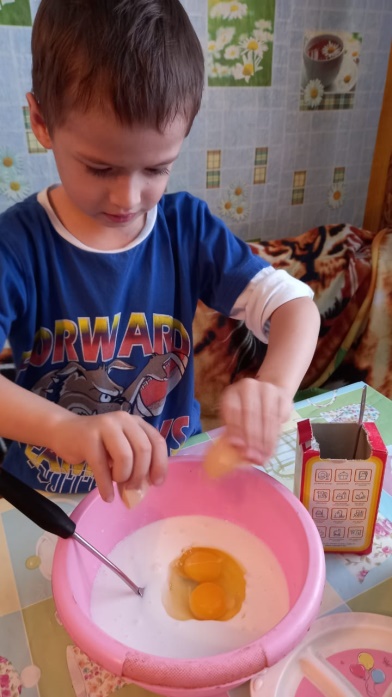 Мы весёлые кружки!Мы оладушки-дружки!С мёдом, маслом ешьте нас,Уж готовы целый час!
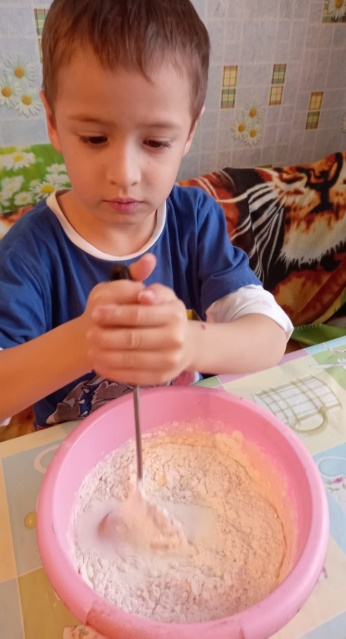 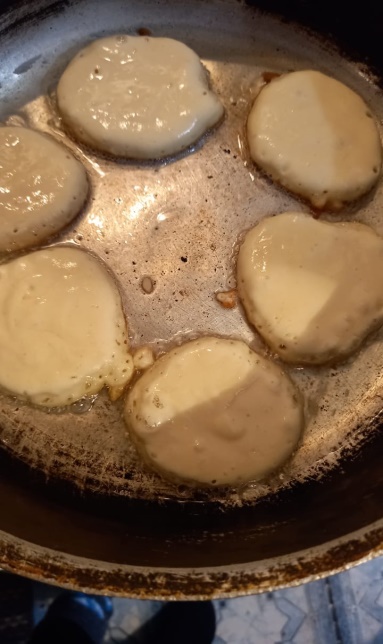 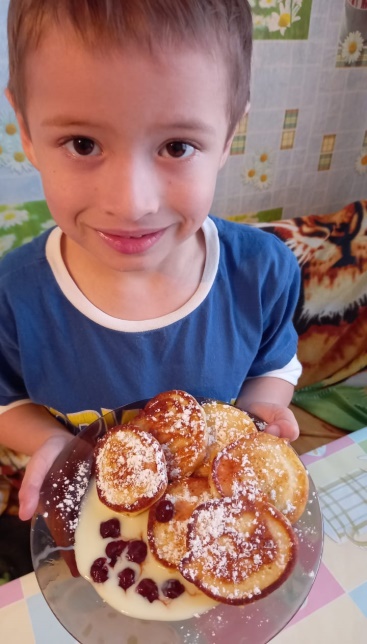 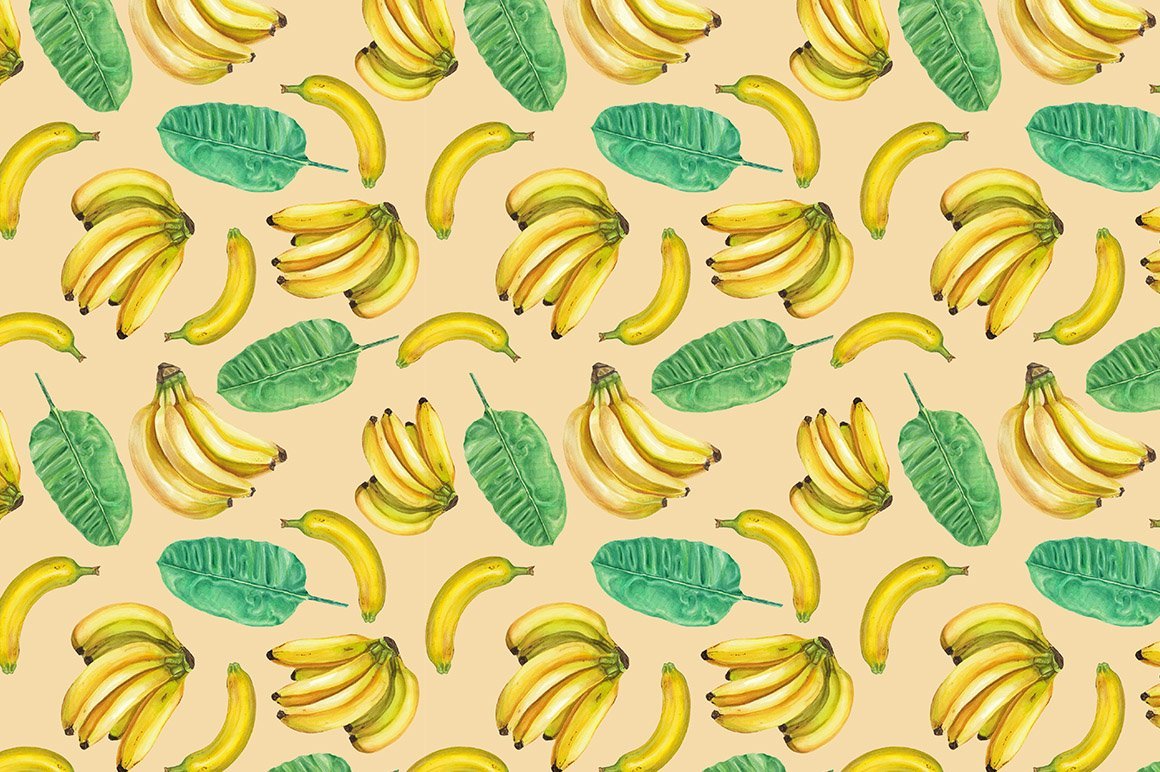 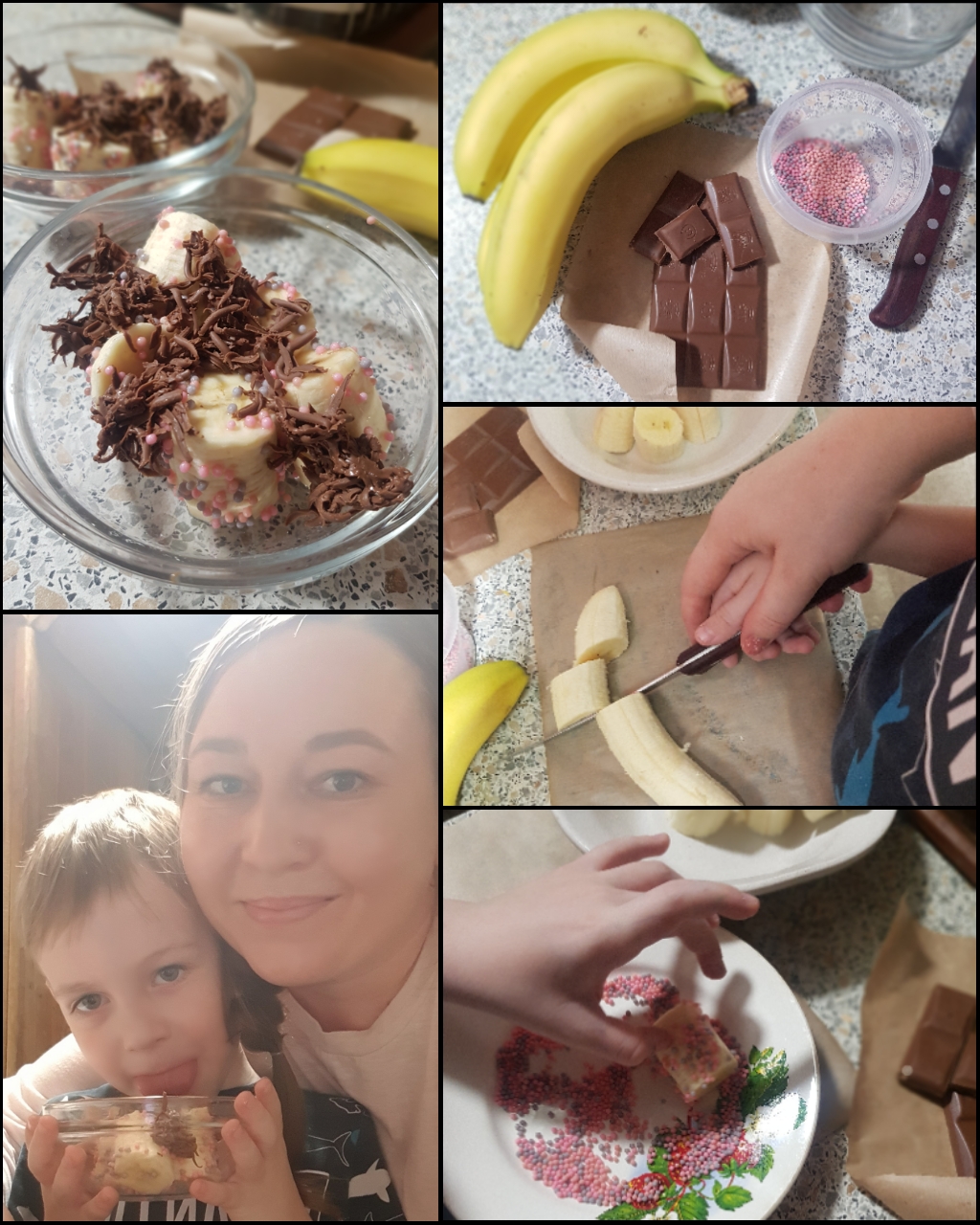 Кулинарный конкурс «Пальчики оближешь»мамы Наташи и Макара «Десерт для мамы».Рецепт десерта Макар придумал сам
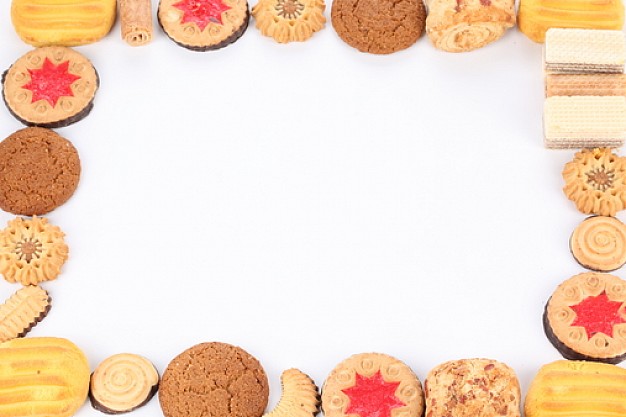 С мамой тесто замесилиМы печенье с ней лепили,Кто какое хочет.
Раскатали скалкойТесто на кружочкиВырезали формочкойЗвёзды и цветочки.
Испекли в духовкеМы своё печенье,Получилось вкусное,Просто объеденье!
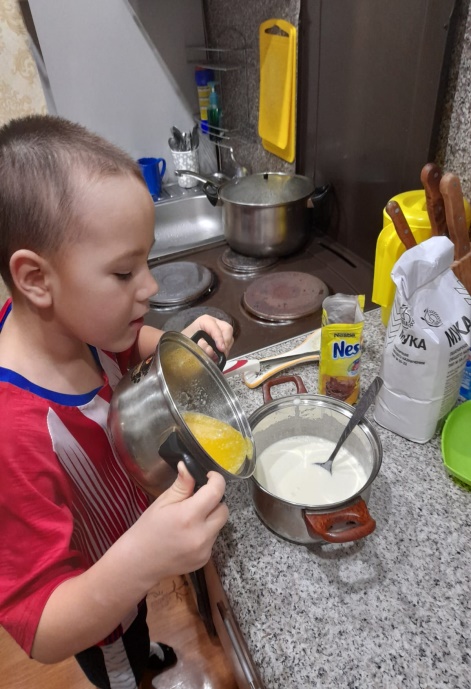 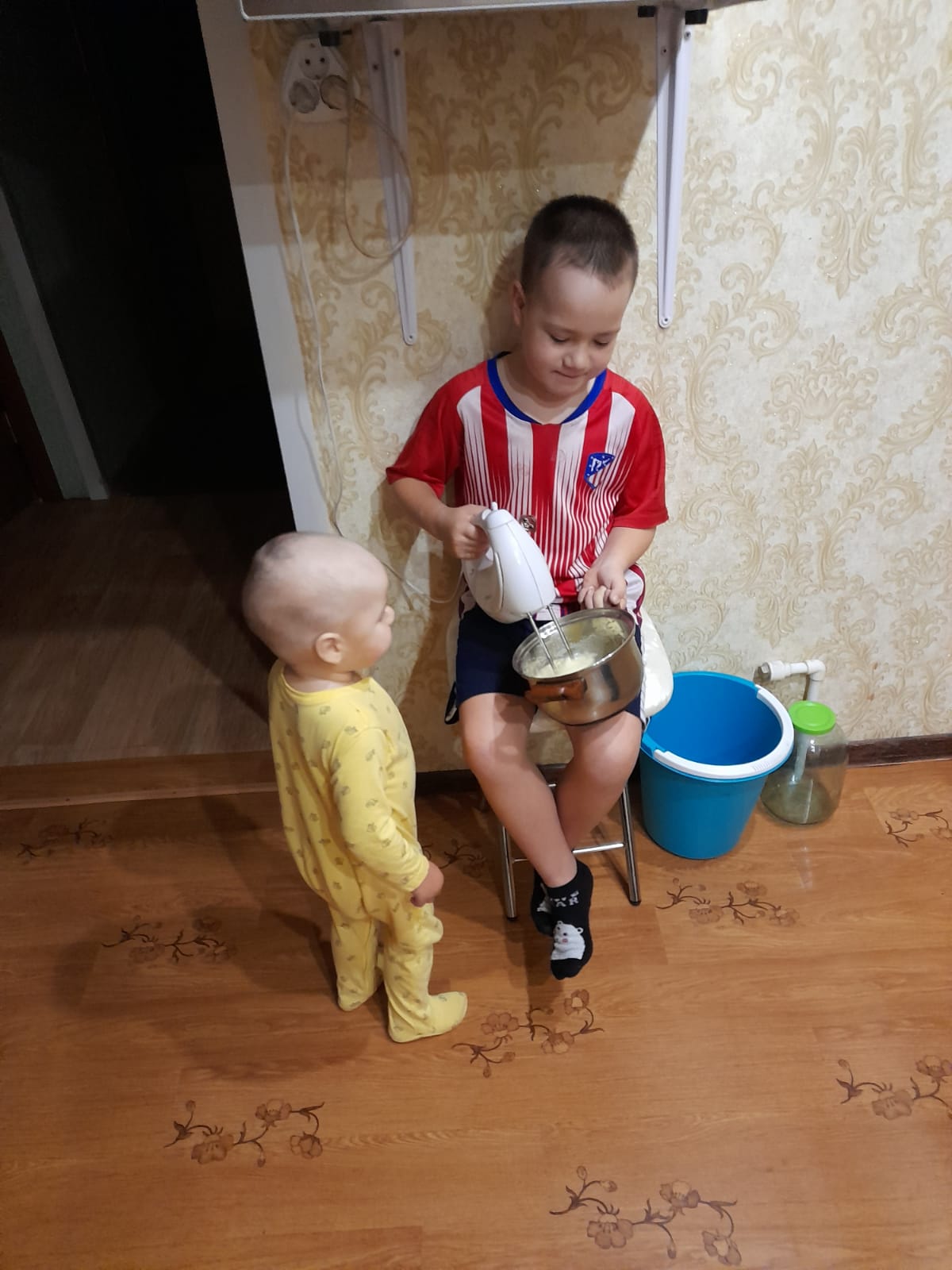 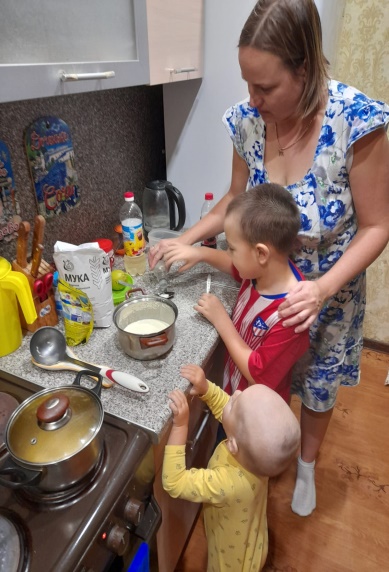 Кулинарный конкурс «Пальчики оближешь»мамы Светы и Дениса «Шоколадное печенье»
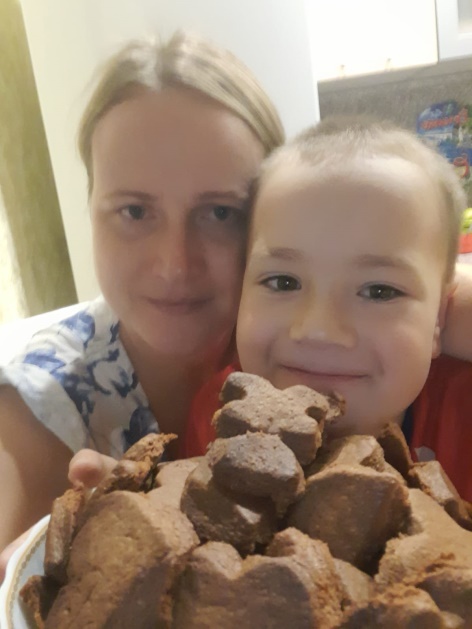 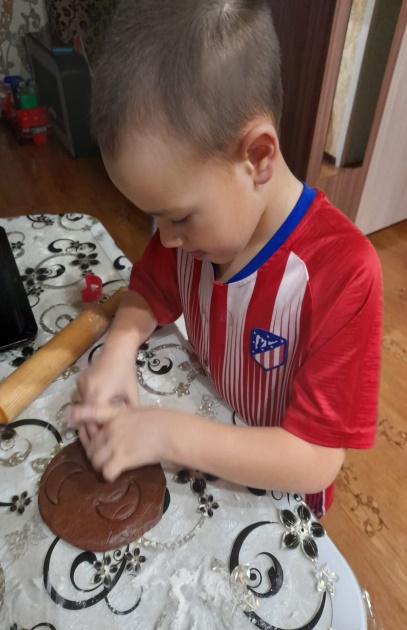 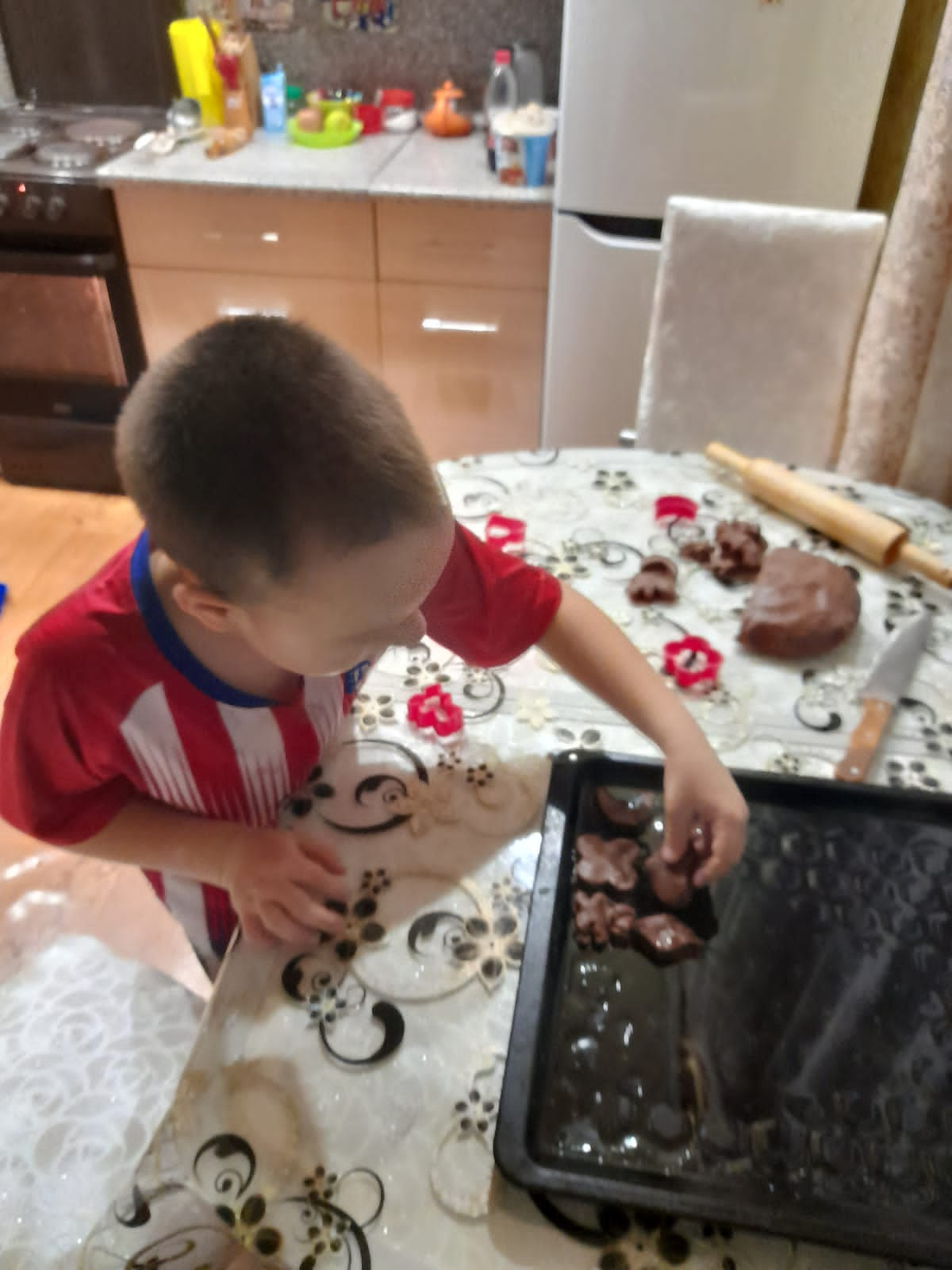 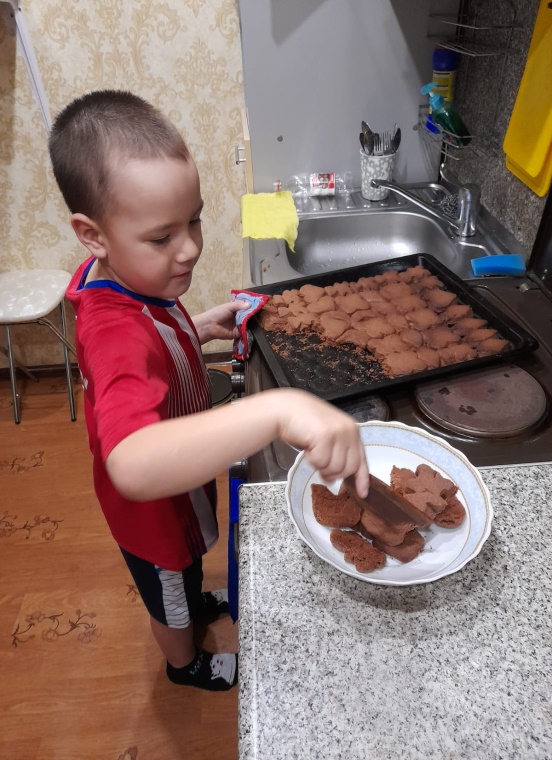 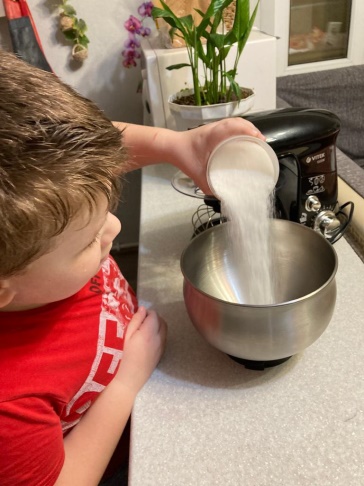 Кулинарный конкурс «Пальчики оближешь»мамы Алены и Никиты «Манник»
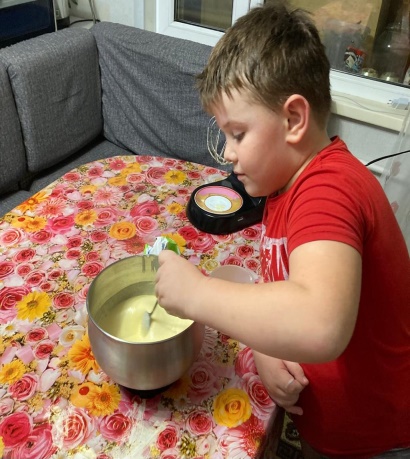 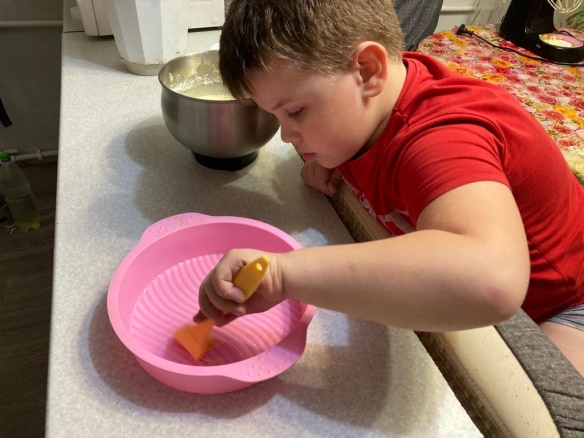 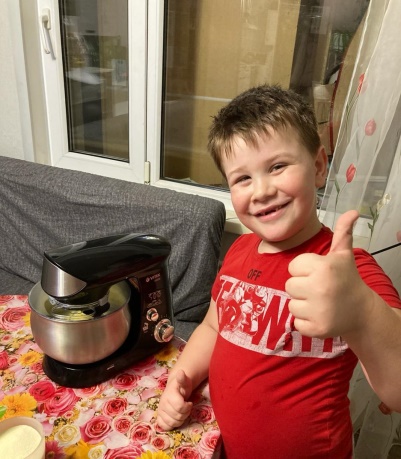 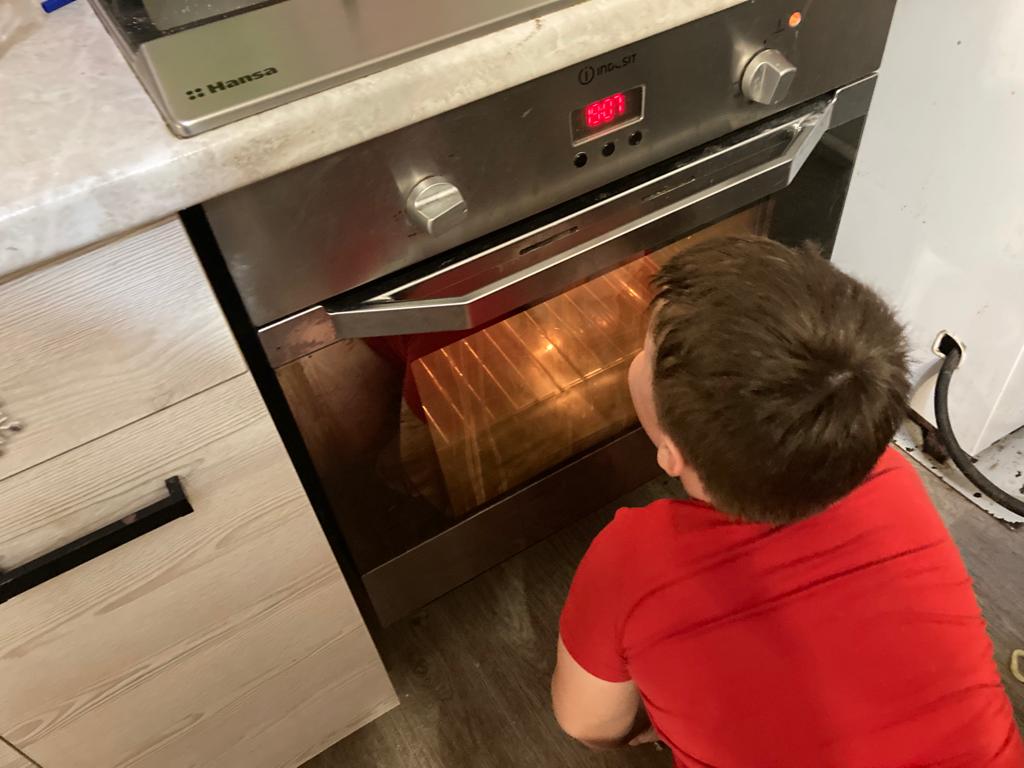 Лучше манника на завтрак, не придумана еда,Понадобится в тесто - манная крупа,её незаменимость - в названии видна,к ней яйца, сахар, творог, мука и ванилин,цедра, сода, сок лимона, кефир и маргарин.В духовке до готовности блюдо запекаем,хорошо ли поднялось, шпажкой проверяем,подавать для угощения лучше охлаждённым,выбирайте по душе, с сиропом иль вареньем.
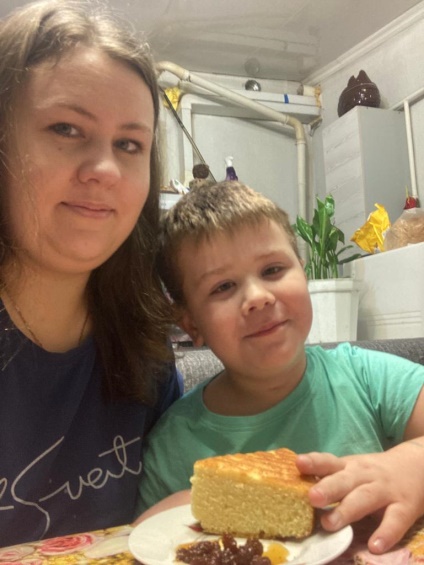 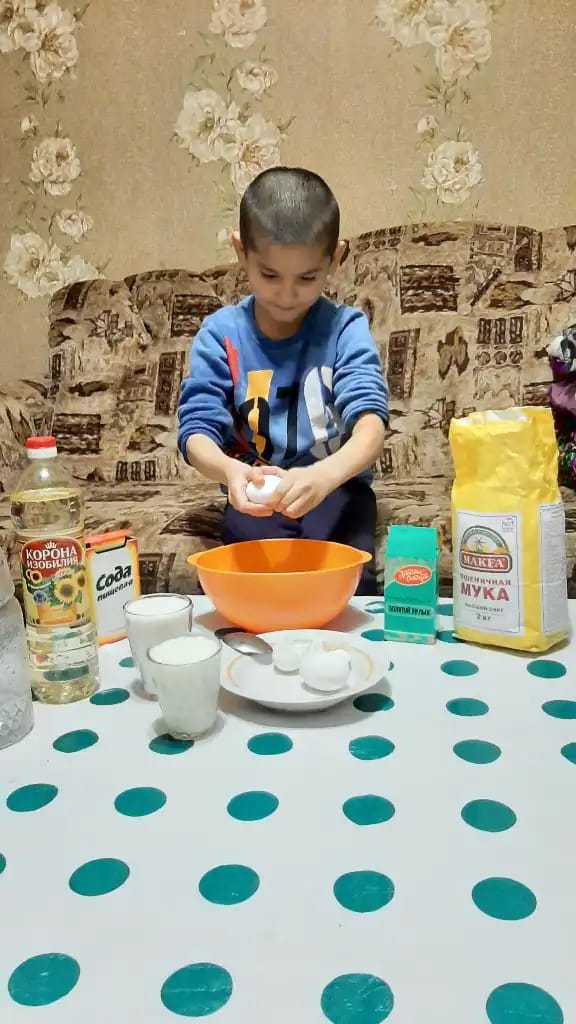 Вот и вечер настает,Скоро папа наш придет.Целый день он весь в заботе,Устает он на работе.
Вечером спешит домой,Самый лучший папа мой!Дома ждет его семья —Моя мамочка и я!
А пока мы папу ждем —Кекс для папы испечем.Шоколадный аромат,Папа будет очень рад.
Мама это точно знает —Папа кексы обожает!
Кулинарный конкурс «Пальчики оближешь»мамы Шахнузы и Ибрагима «Кекс»
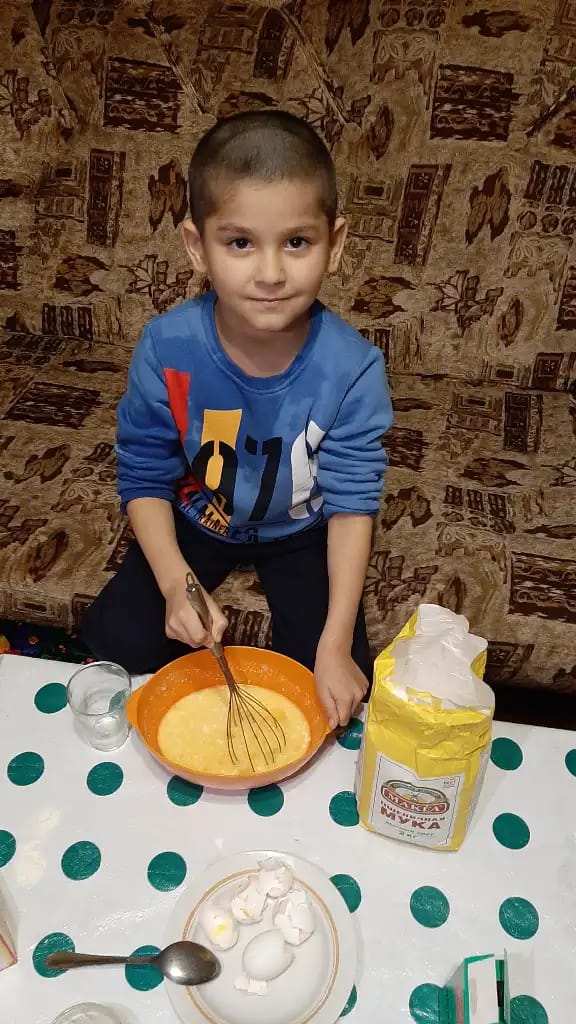 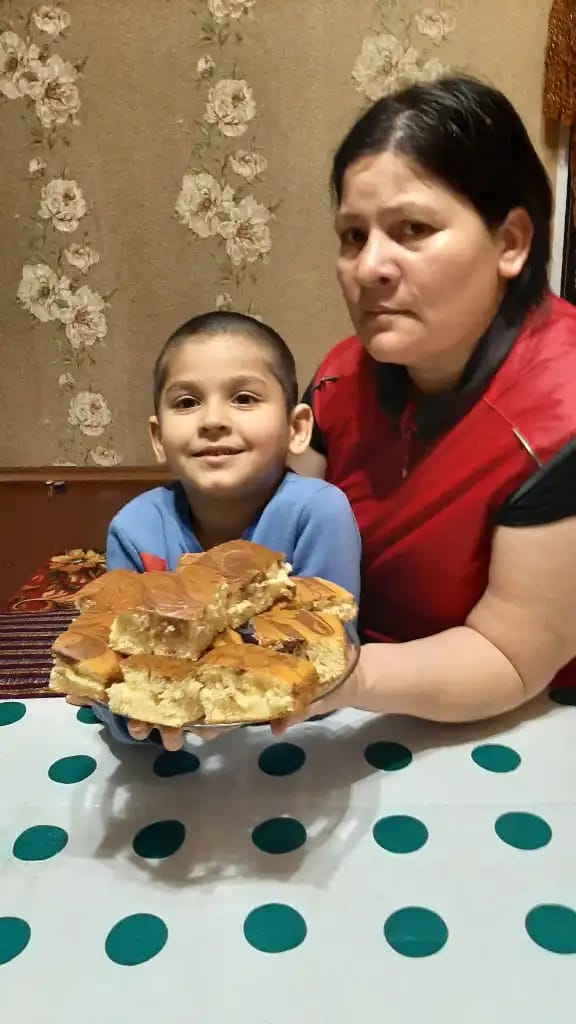 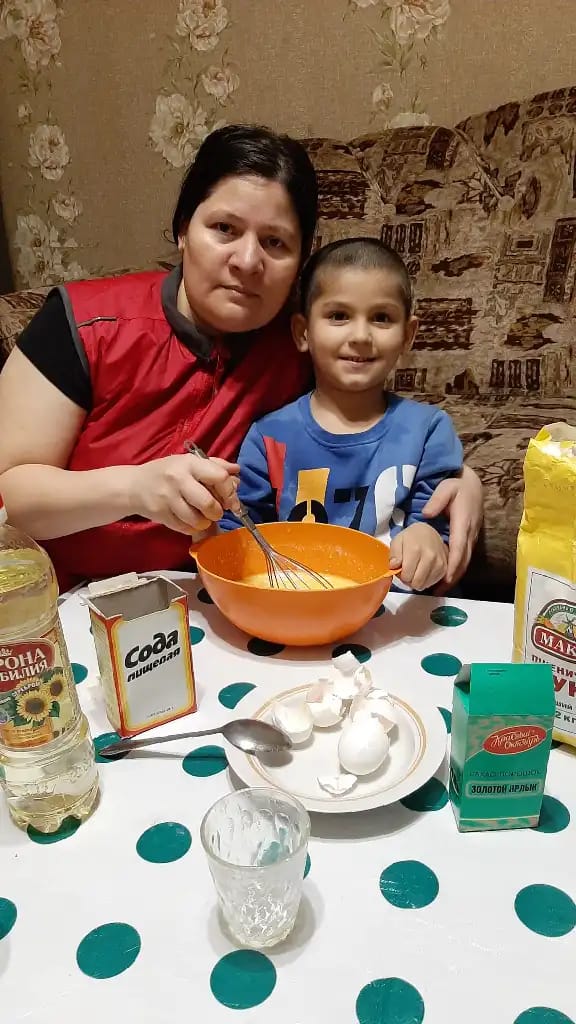 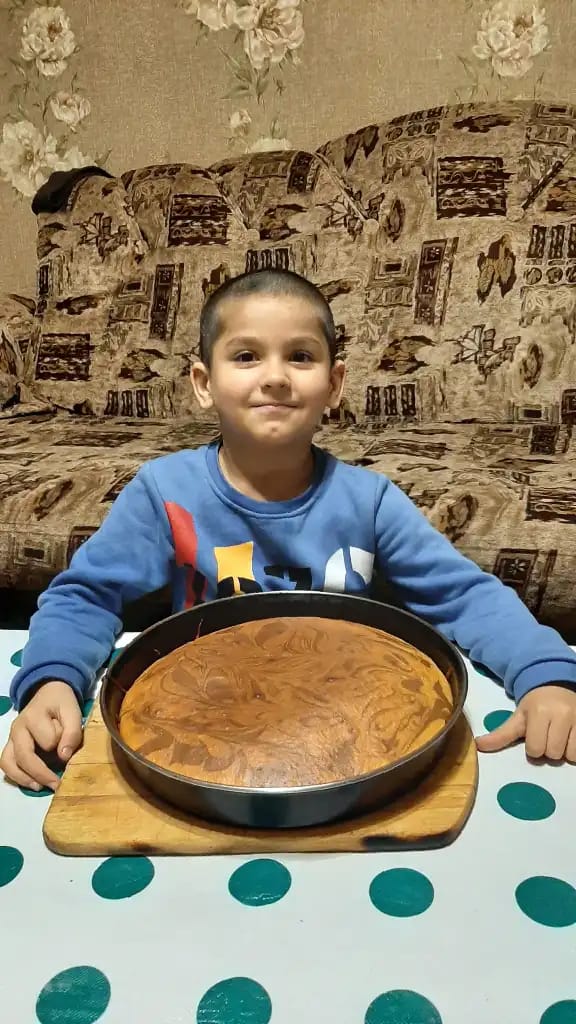 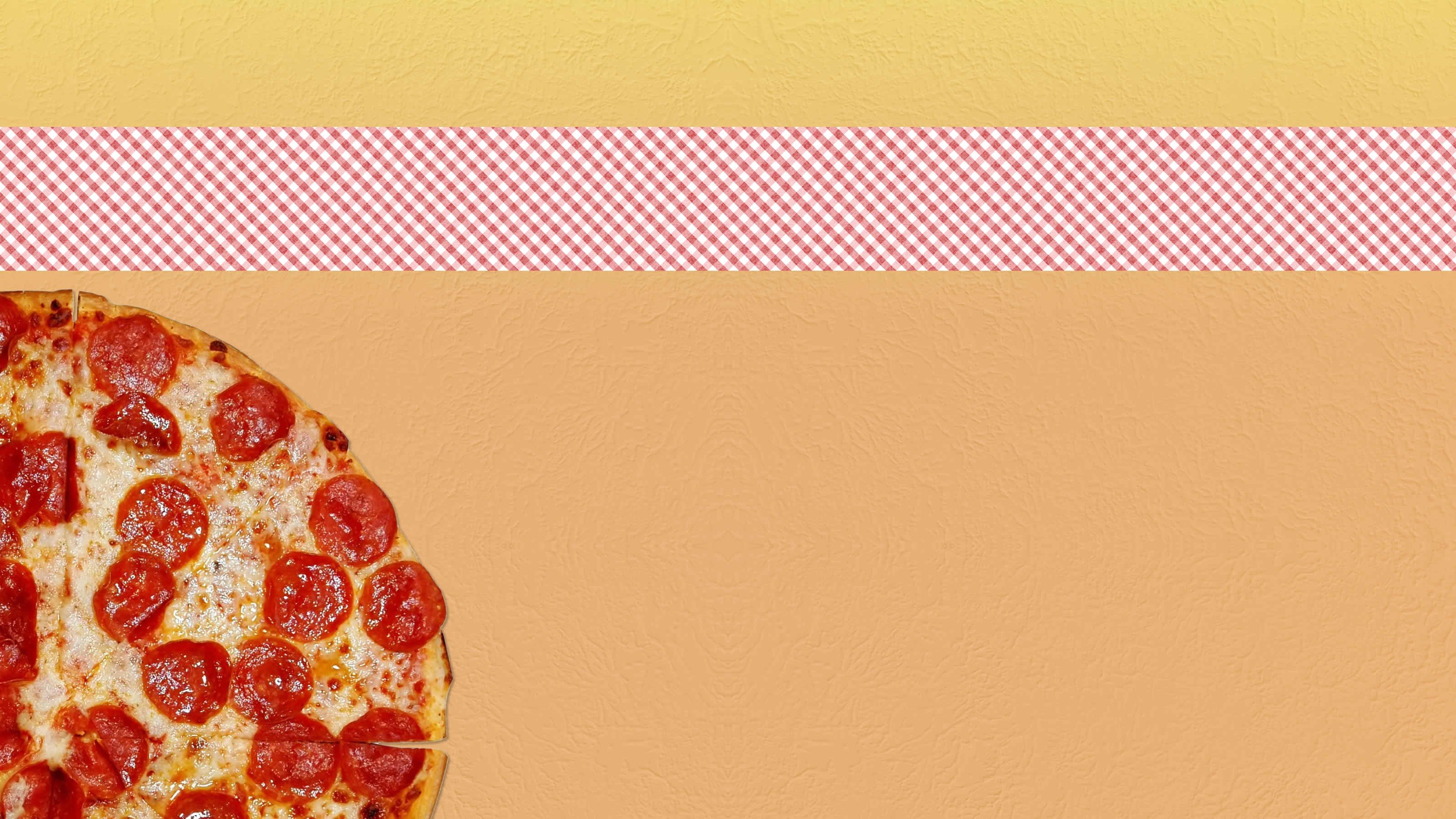 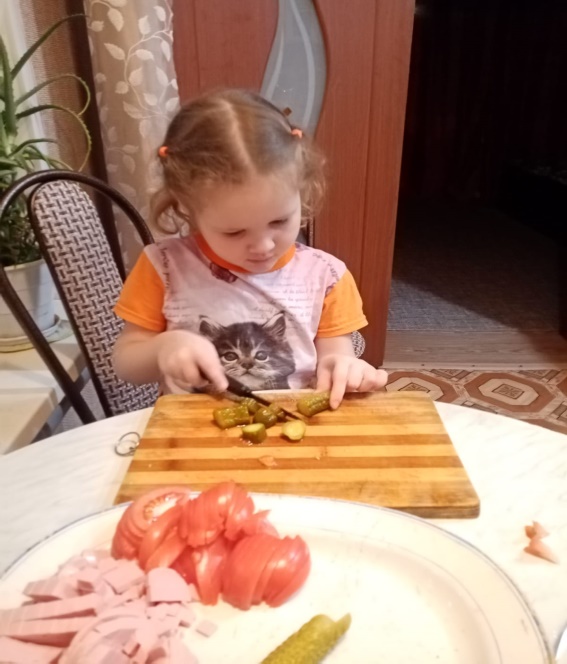 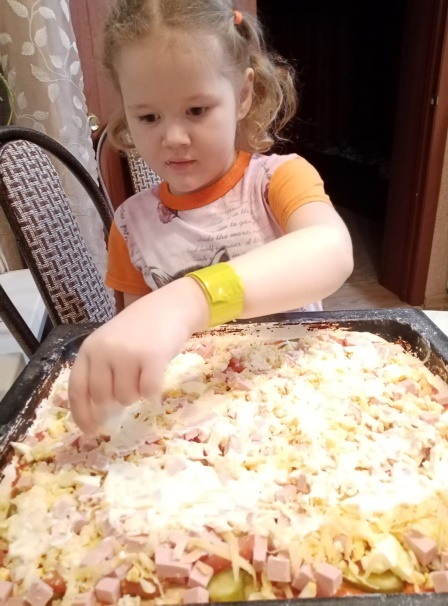 Кулинарный конкурс «Пальчики оближешь»мамы Татьяны и Лизы «Пицца»
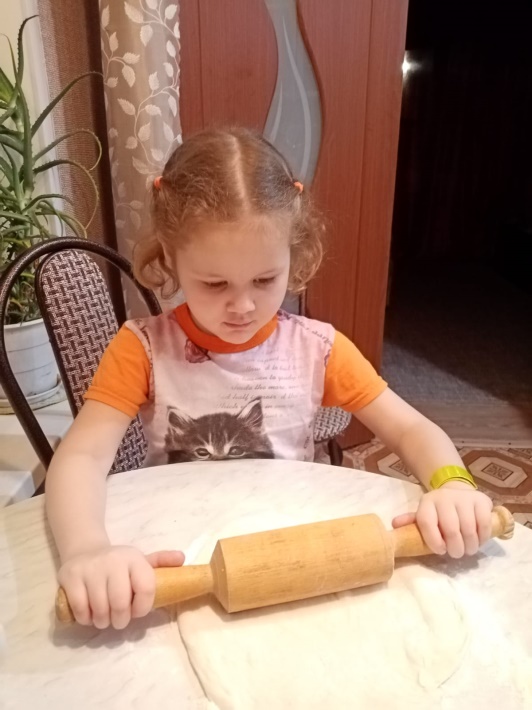 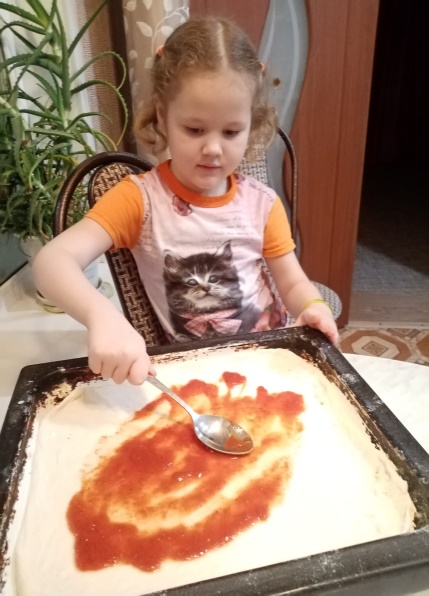 Мы с мамочкой вместеПоставили тесто.Как тесто поспело,Взялись мы за дело:Катаем лепёшку —Большую, как плошка.На эту лепёшкуВсего понемножку:Огурчик солёный,Укропчик зелёный,Колбаски кружочки,Из бочки — грибочки.Посыплем петрушку,И сырную стружку,И лука колечки,И… в жаркую печку!На стол накрываем,Минутки считаем —Отличная пицца,Должна получиться
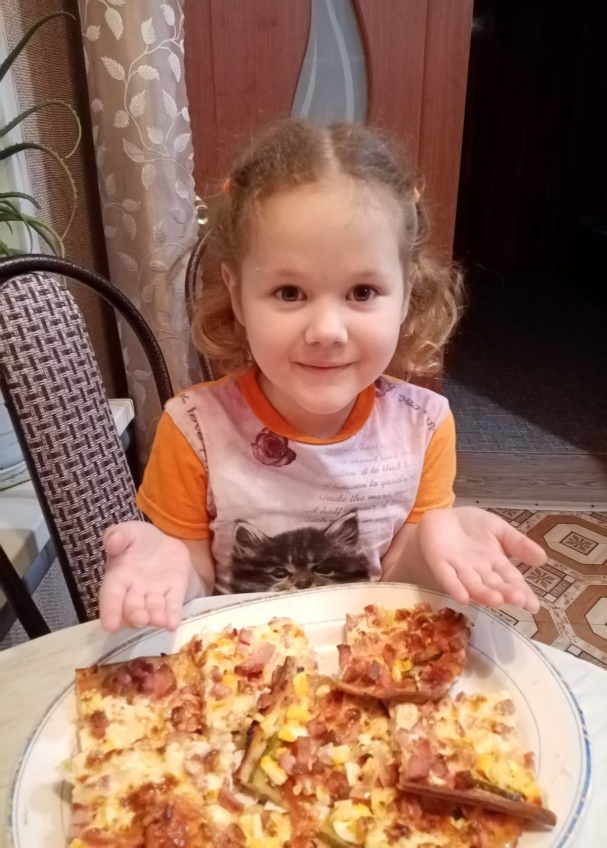 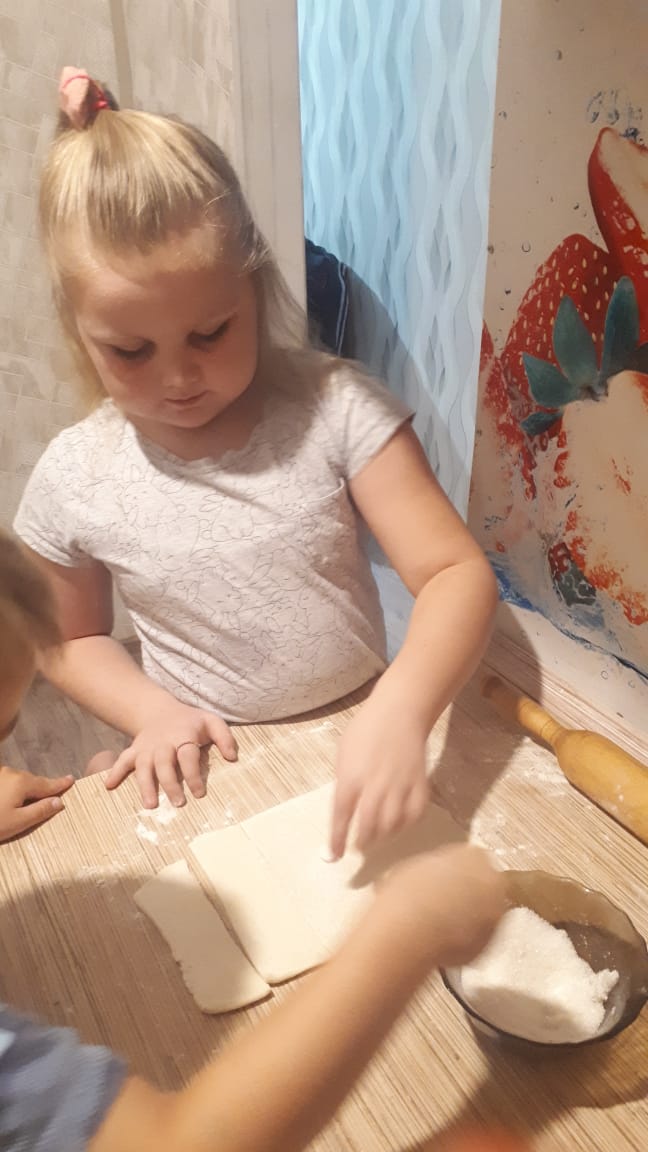 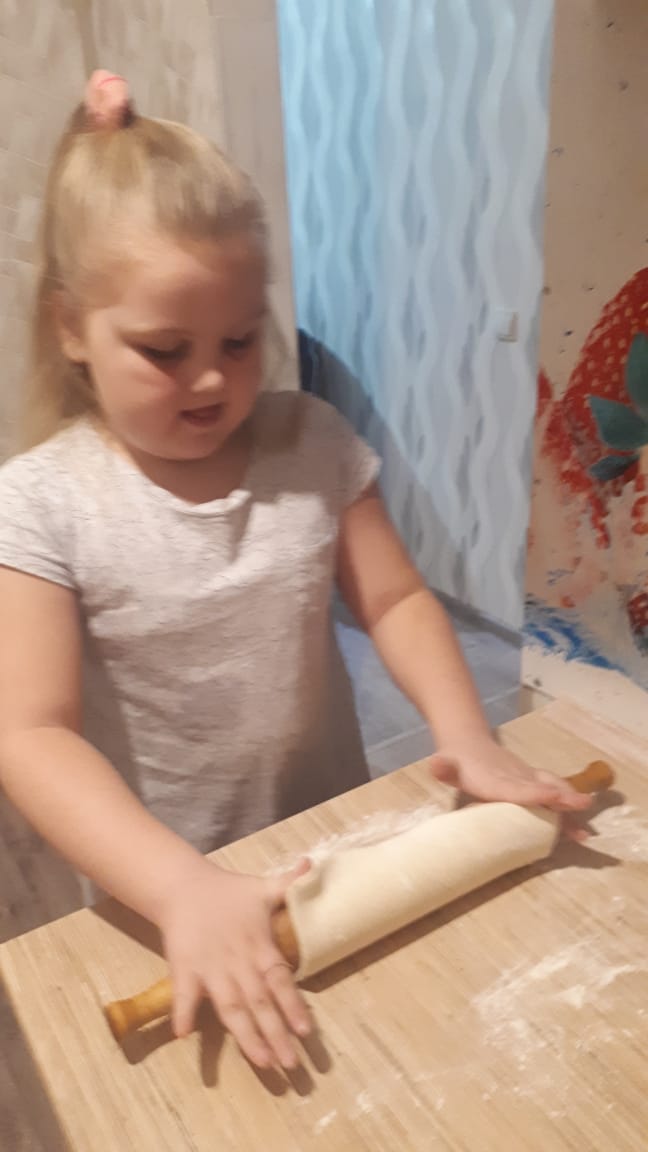 Кулинарный конкурс «Пальчики оближешь»мамы Марины  и Полины «Слоеные язычки»
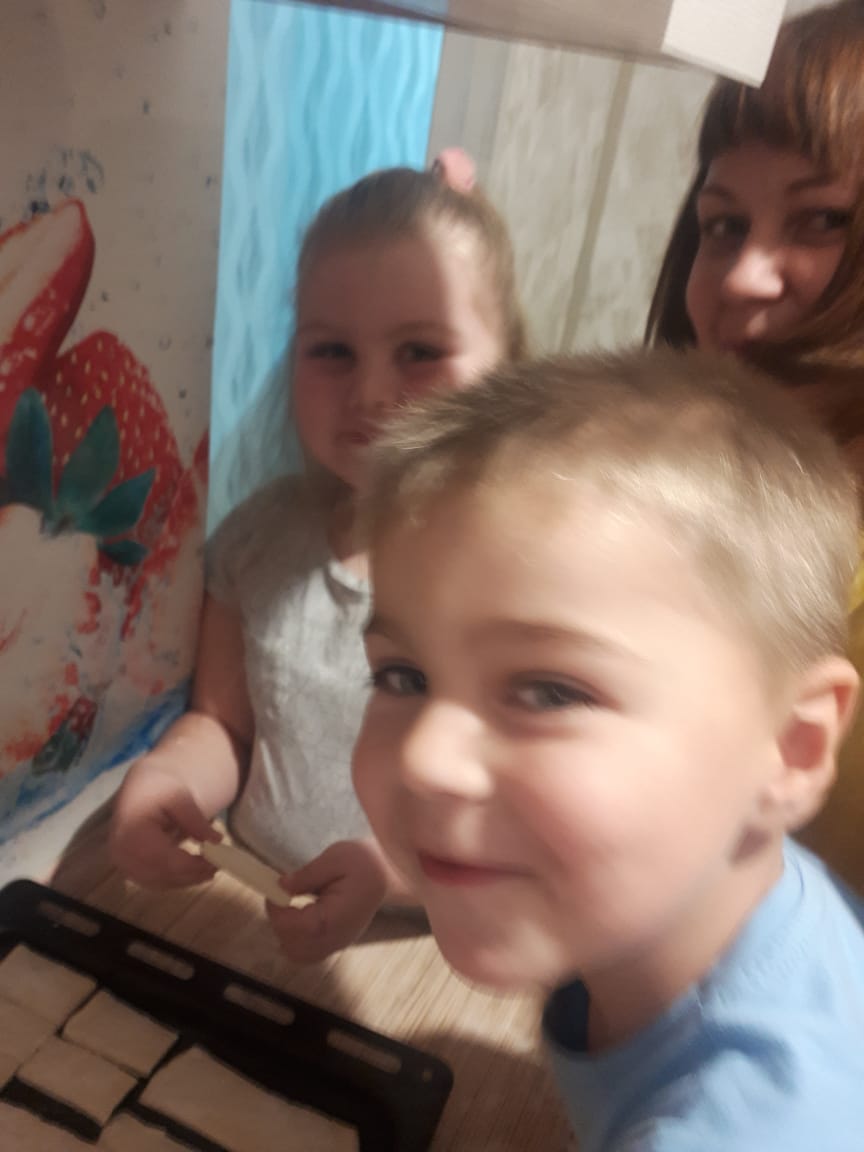 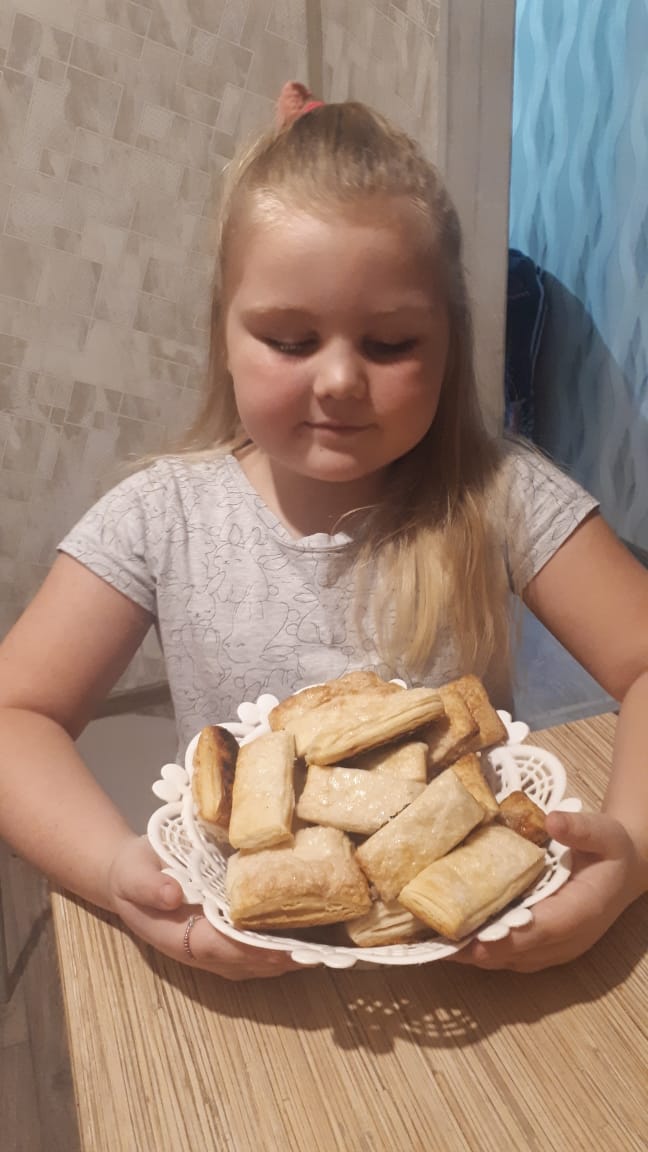 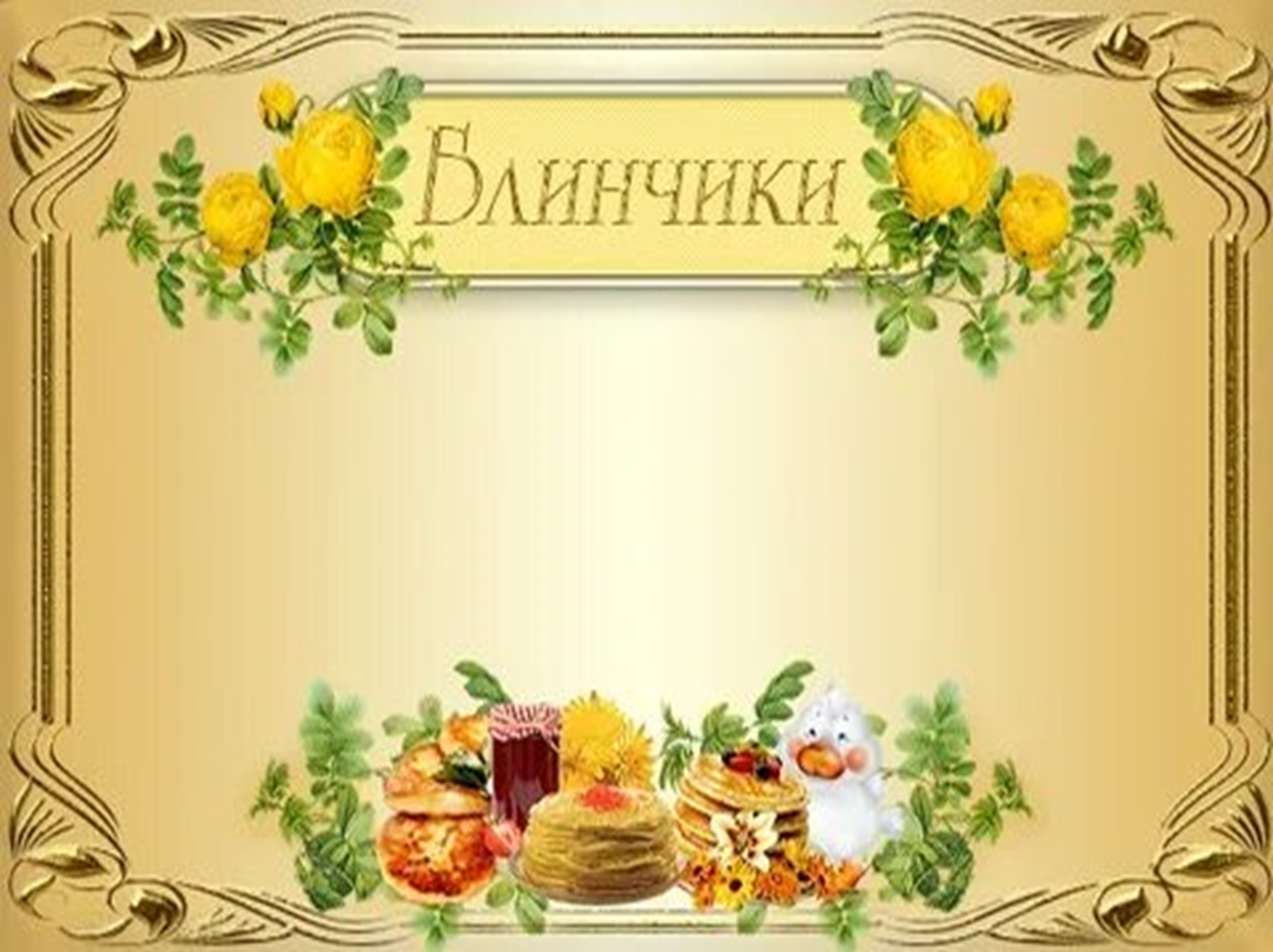 Кулинарный конкурс «Пальчики оближешь»мамы Кати и Маши
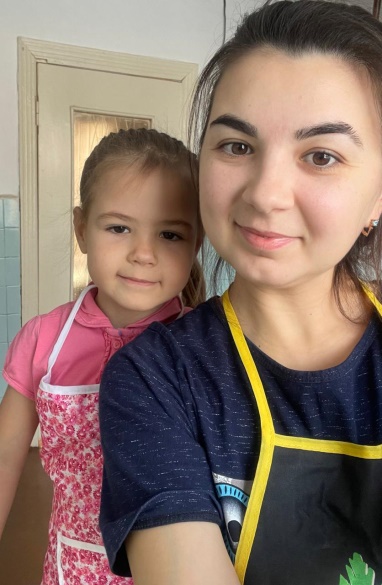 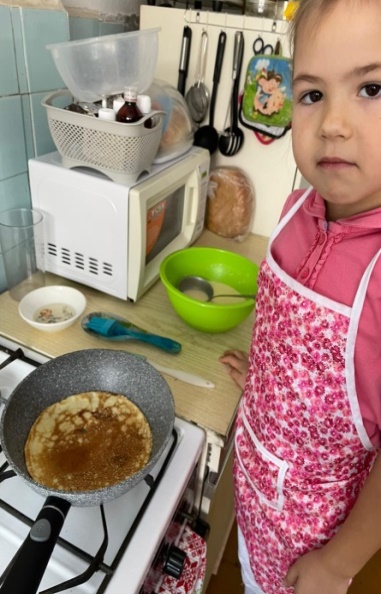 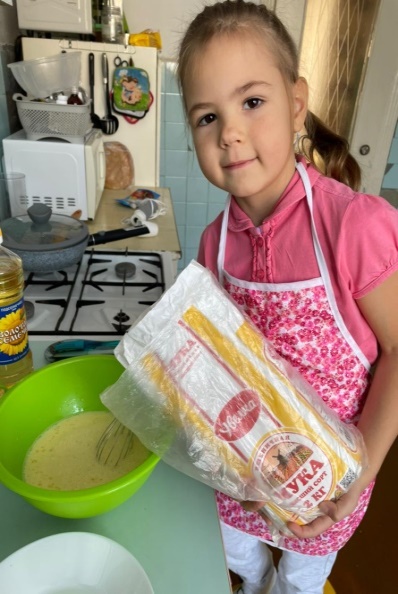 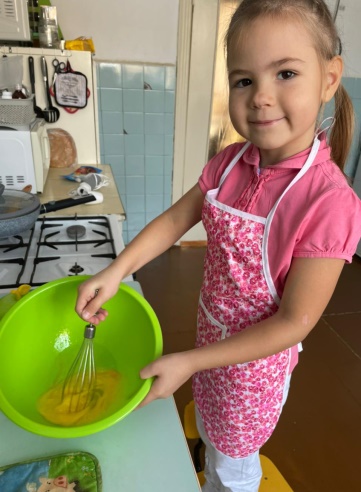 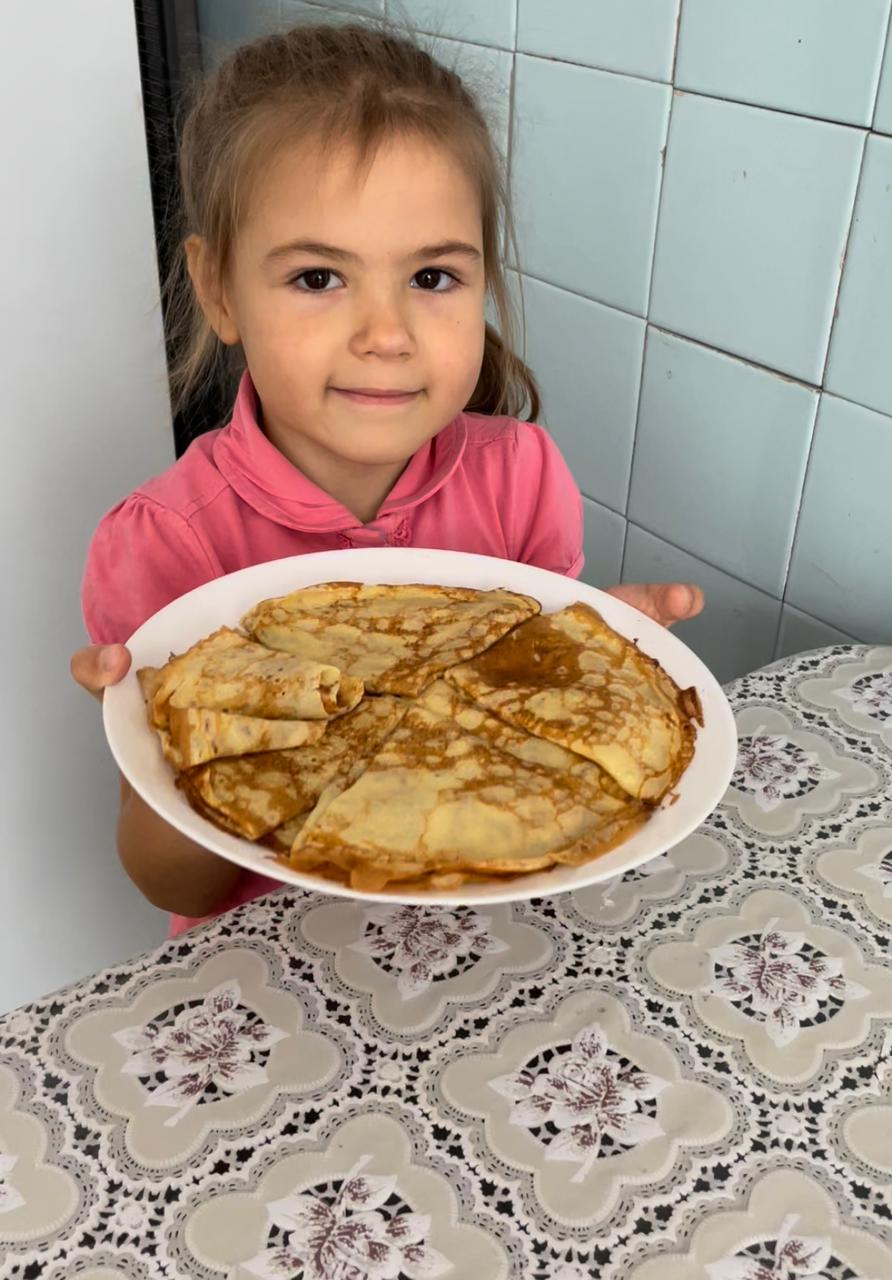 Ой, блиночки, хороши!Напекла вам от души!Вы, друзья, за стол садитесьИ блинками угоститесь!!!